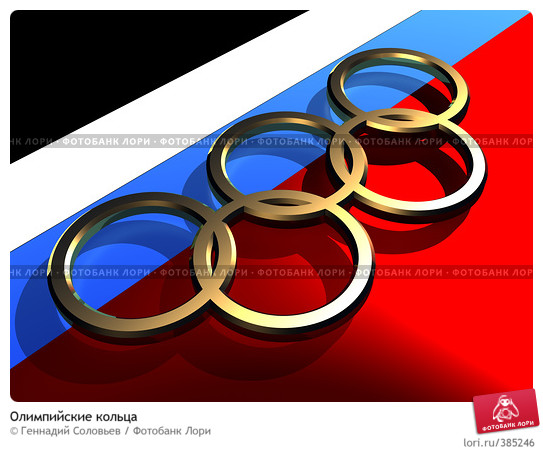 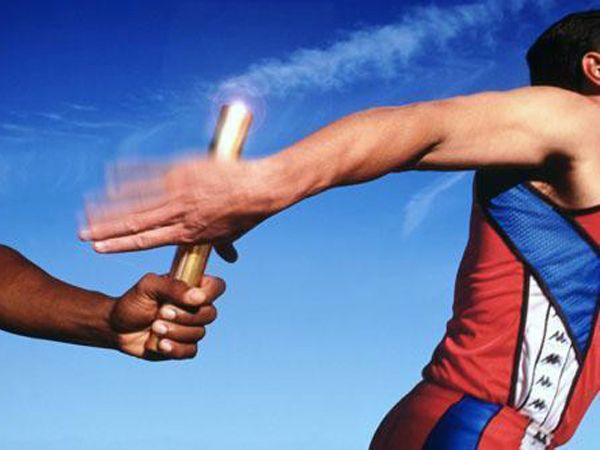 Малые Олимпийские игры
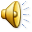 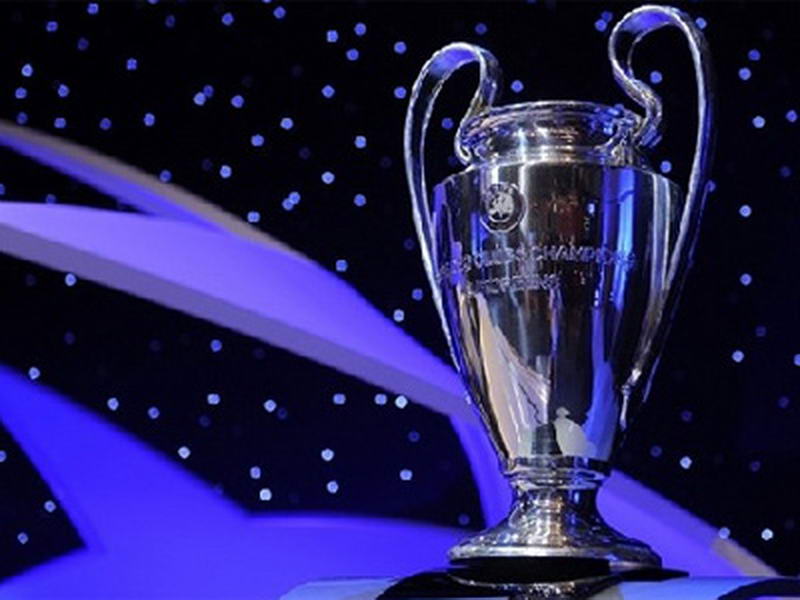 Старайтесь всё делать хорошо!            Старайтесь победить, но не бойтесь проиграть!
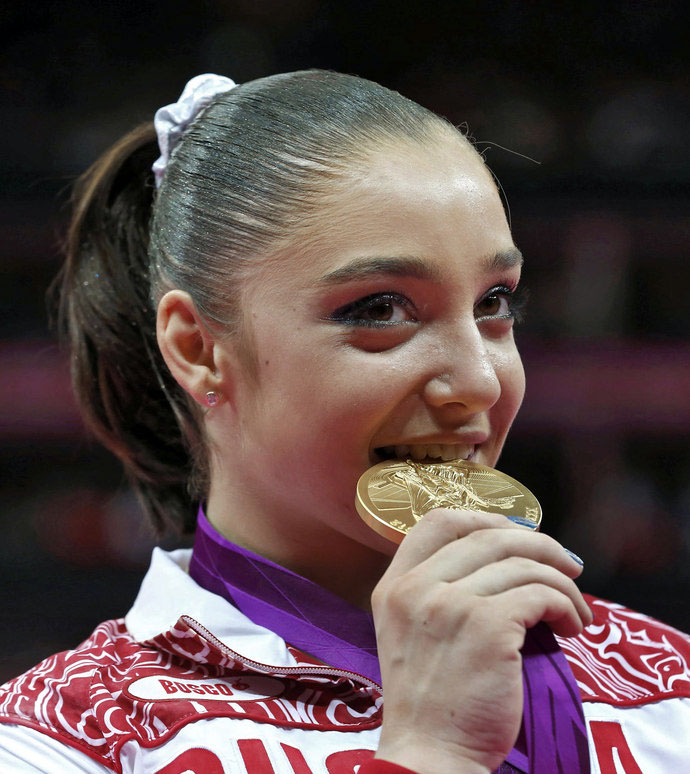 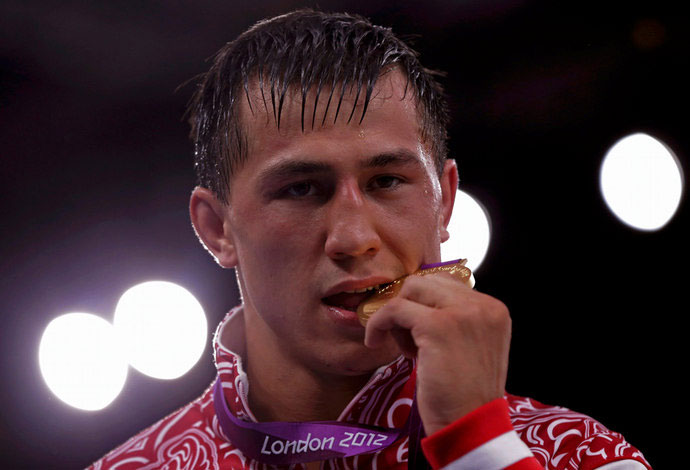 Роман Власов 
Греко – римская борьба                                                                     Алия Мустафина                                                                                                       Спортивная гимнастика
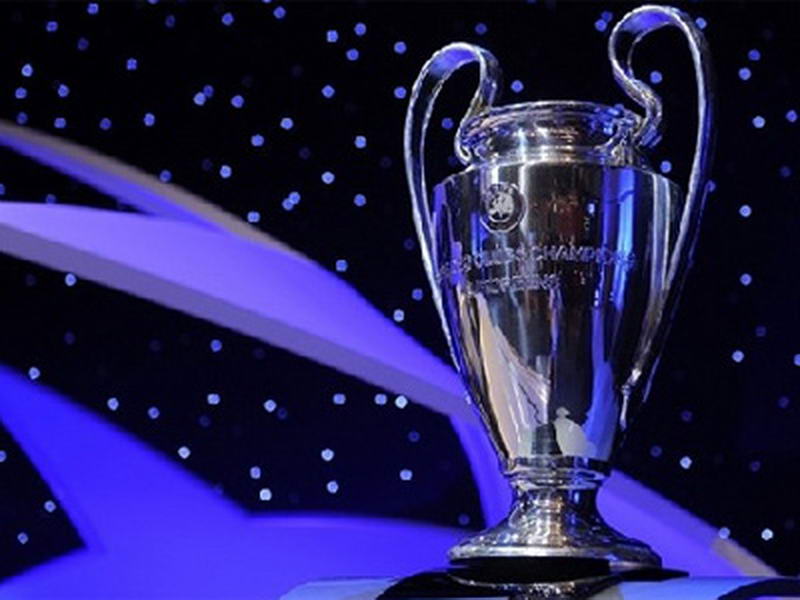 Борись за победу до последней секунды!Будь опрятен, подтянут, ведь спортсмены всегда у всех на глазах!
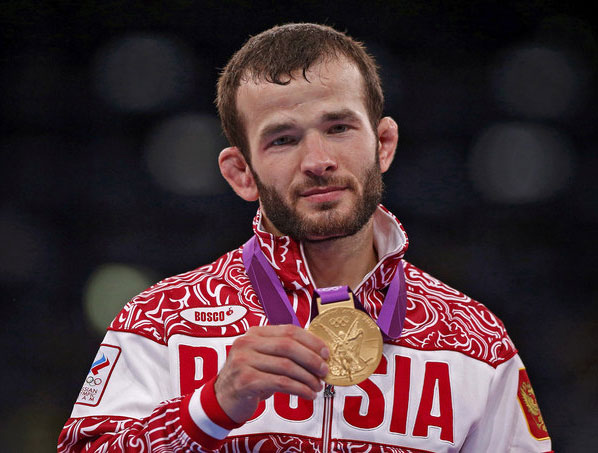 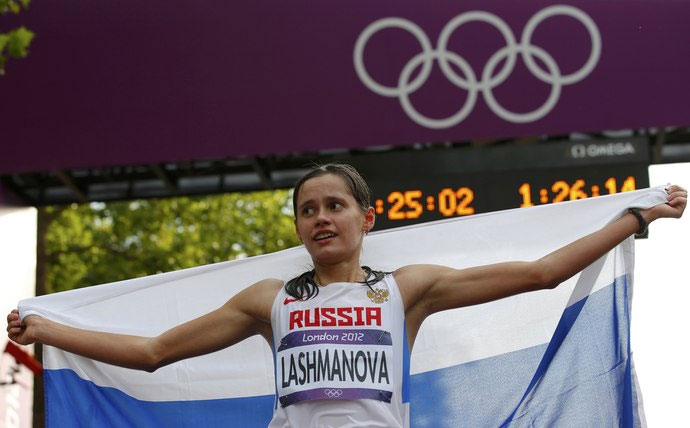 Елена Лашманова
Спортивная ходьба                                                             Джамал Отарсултанов 
                                                                                                            Вольная борьба
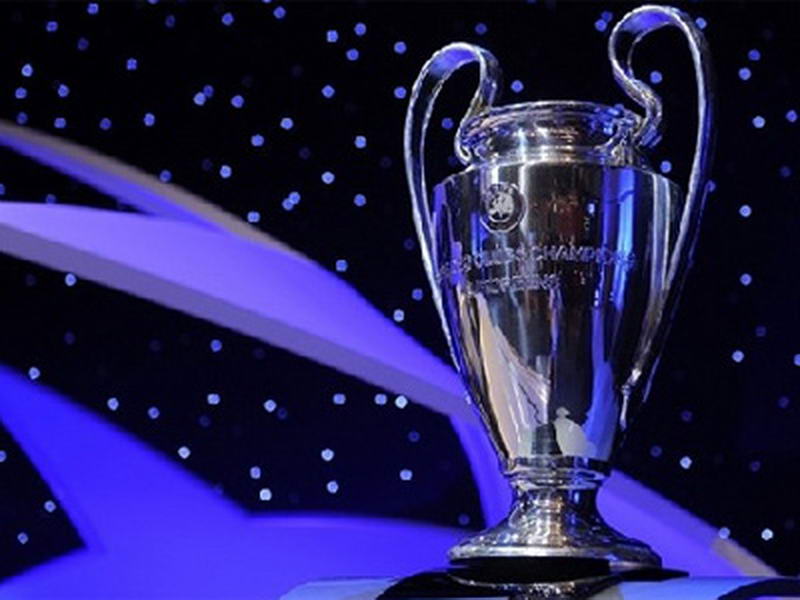 Запомни: легко ничего не даётся!Чтобы добиться успеха, нужно много трудиться!
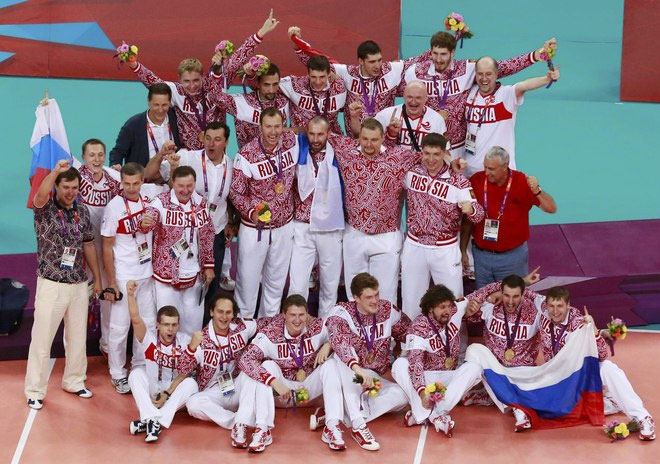 Сборная России по волейболу.
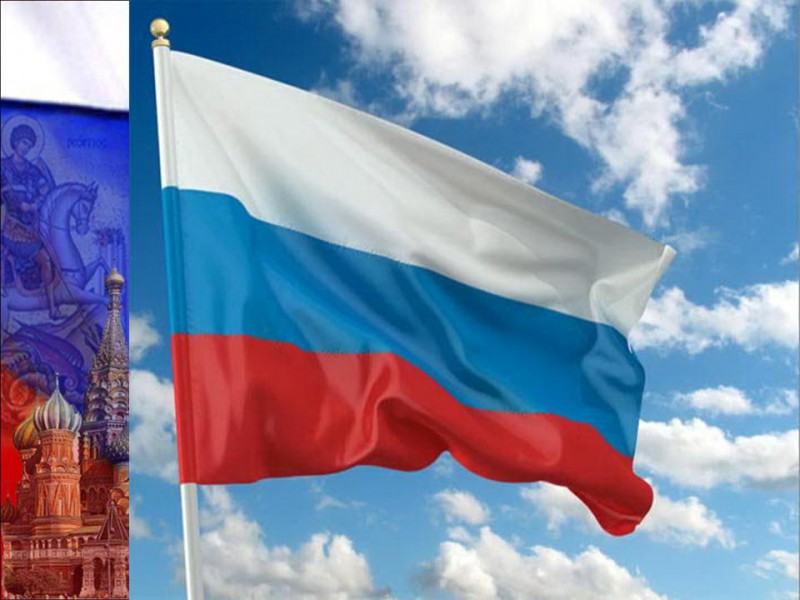 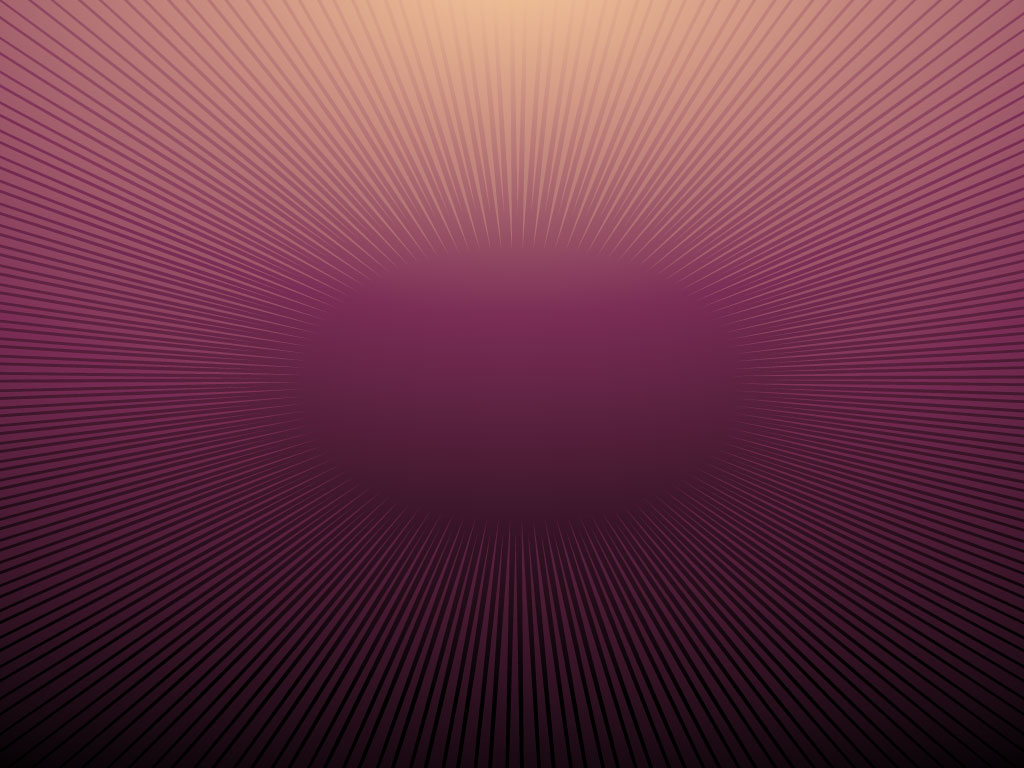 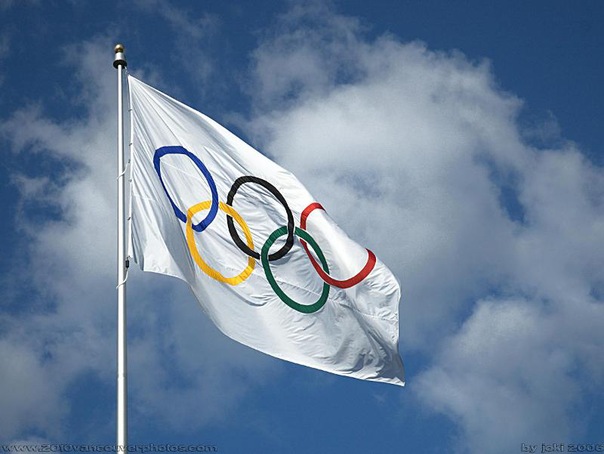 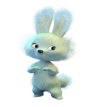 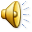 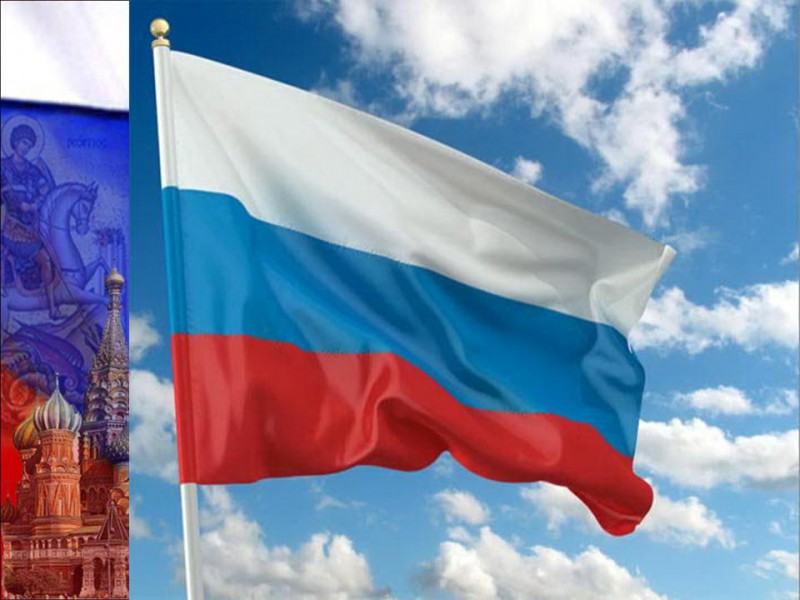 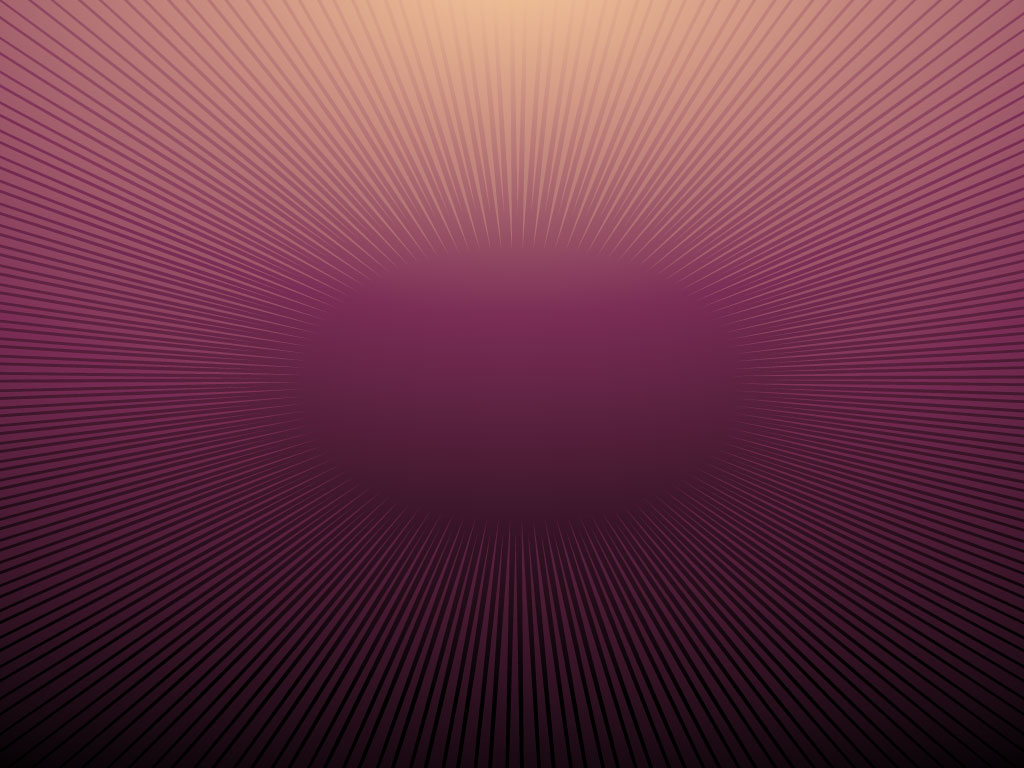 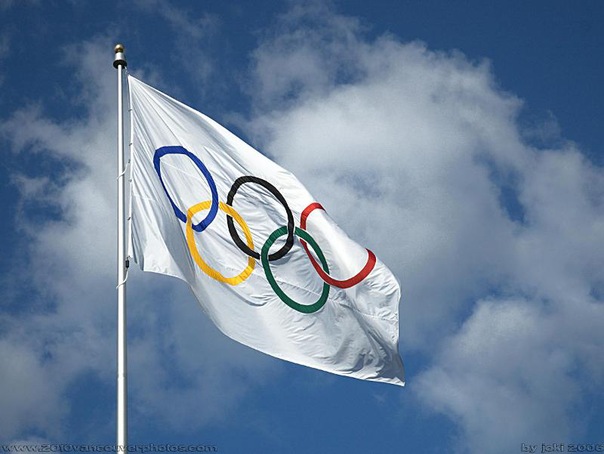 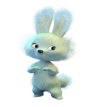 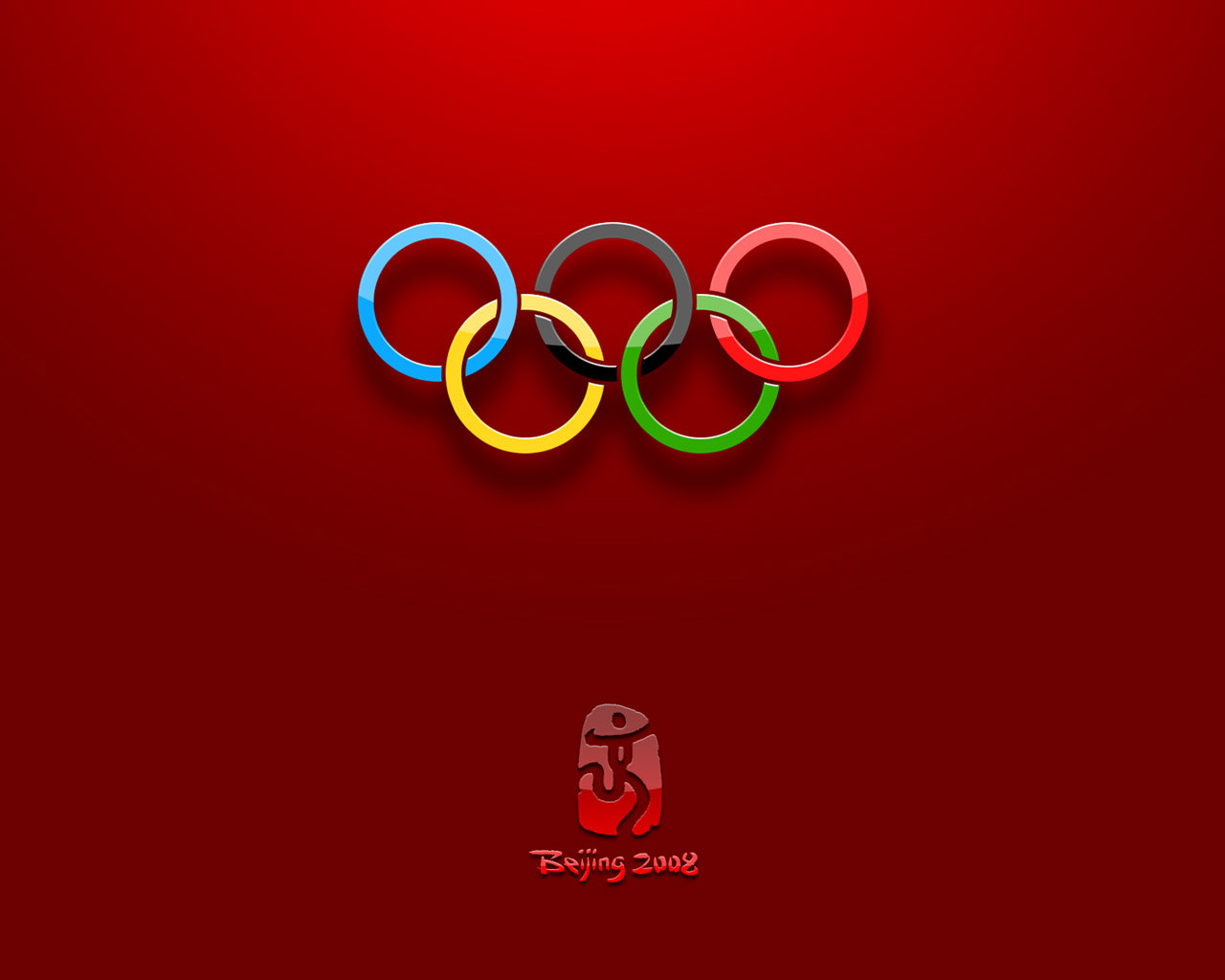 Приветствие команд участниц!
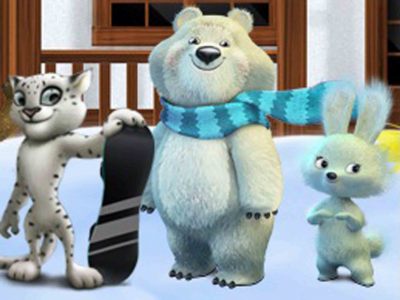 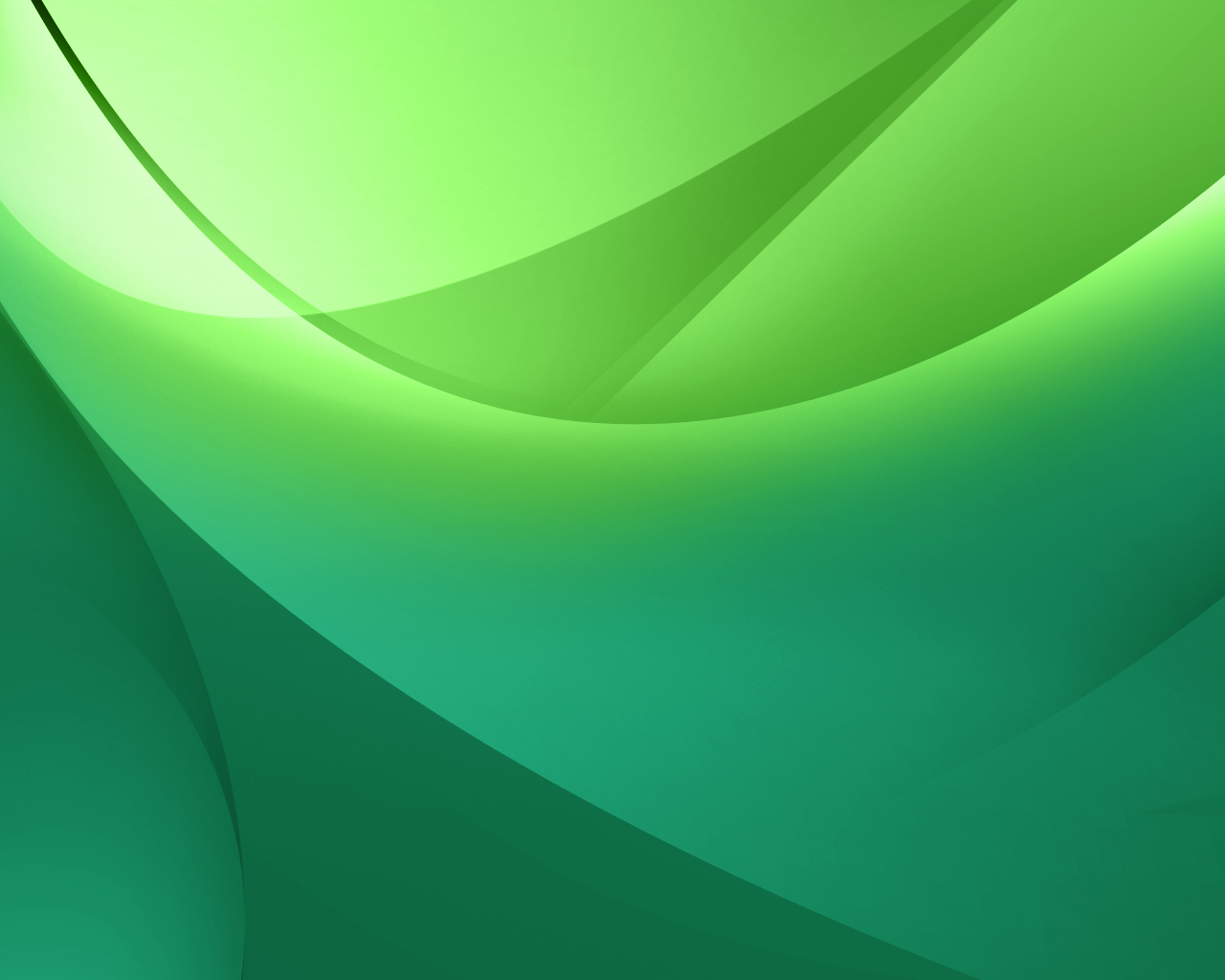 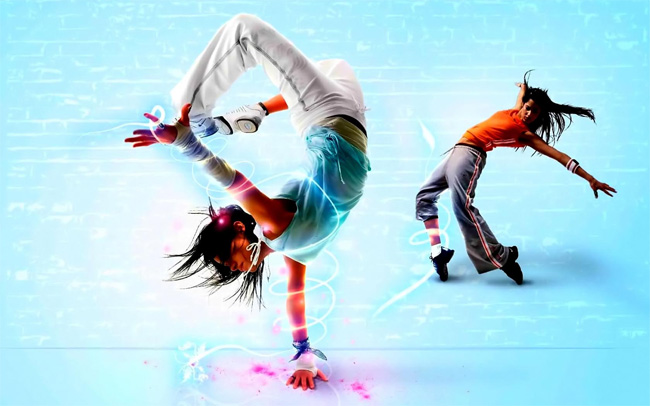 Акробатический номерв исполнении наших воспитанников:
Алиевой Светланы
Гайдаева Владимира
Беляева Дениса
Щёголевой Кристины
Наконечной Марьян
Соколовой Анастасии
Гирич Кристины
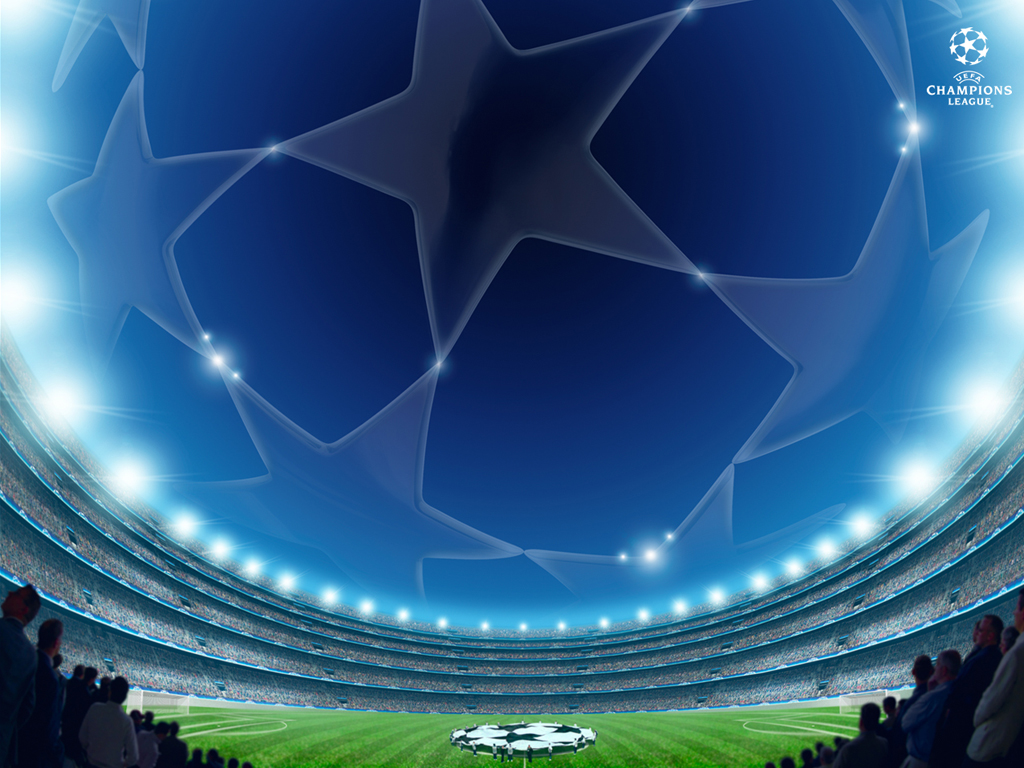 Программа соревнований:
29.11.2012 – спортивные эстафеты (1 – 2 классы)

С 30.11.2012 по 06.12.2012 – Мини футбол (3 – 9 классы)

07.12.2012 – Соревнования по гимнастике
 «Грация и движение» (девушки с 3 – 9 класс)
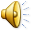